The Development and Study of Organic Composites
Timothy Cotter (ME)
Allyson Kearns (CHE, minor ME)
Allison Sichler (CHE, minor SE)
Aiden Wright (ME)
Introduction
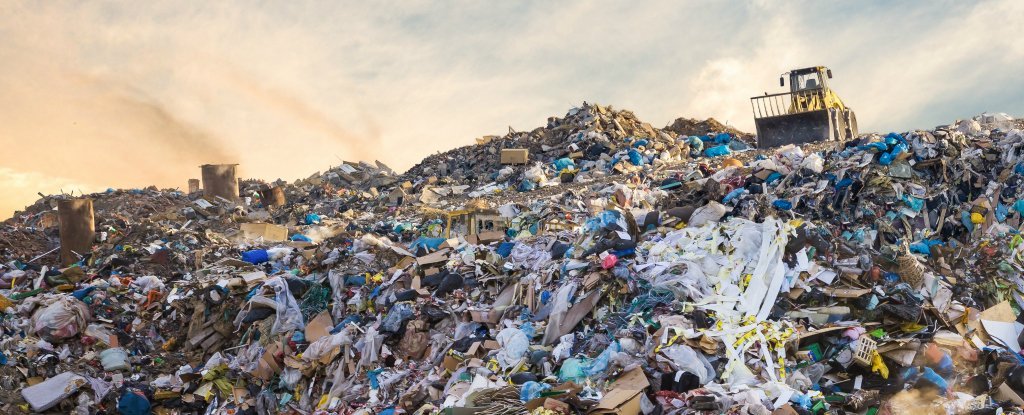 In an effort to alleviate modern society’s reliance on petroleum-based plastics, our team explored compostable alternatives via organic fiber-reinforced composites.
2
Cotter, Kearns, Sichler, Wright.   April 2020.
Objectives
To develop a novel composite material made from bioplastic resins, reinforced with natural fibers
To explore the properties of the composite including: matrix-fiber adhesion, degradability, material composition, and mechanical strength
3
Cotter, Kearns, Sichler, Wright.   April 2020.
Characterization and Degradation
Material categorization
Biodegradable
Compostable
Organic
Biodegradation
Nutrient composition
pH
Gas exchange rates
Temperature
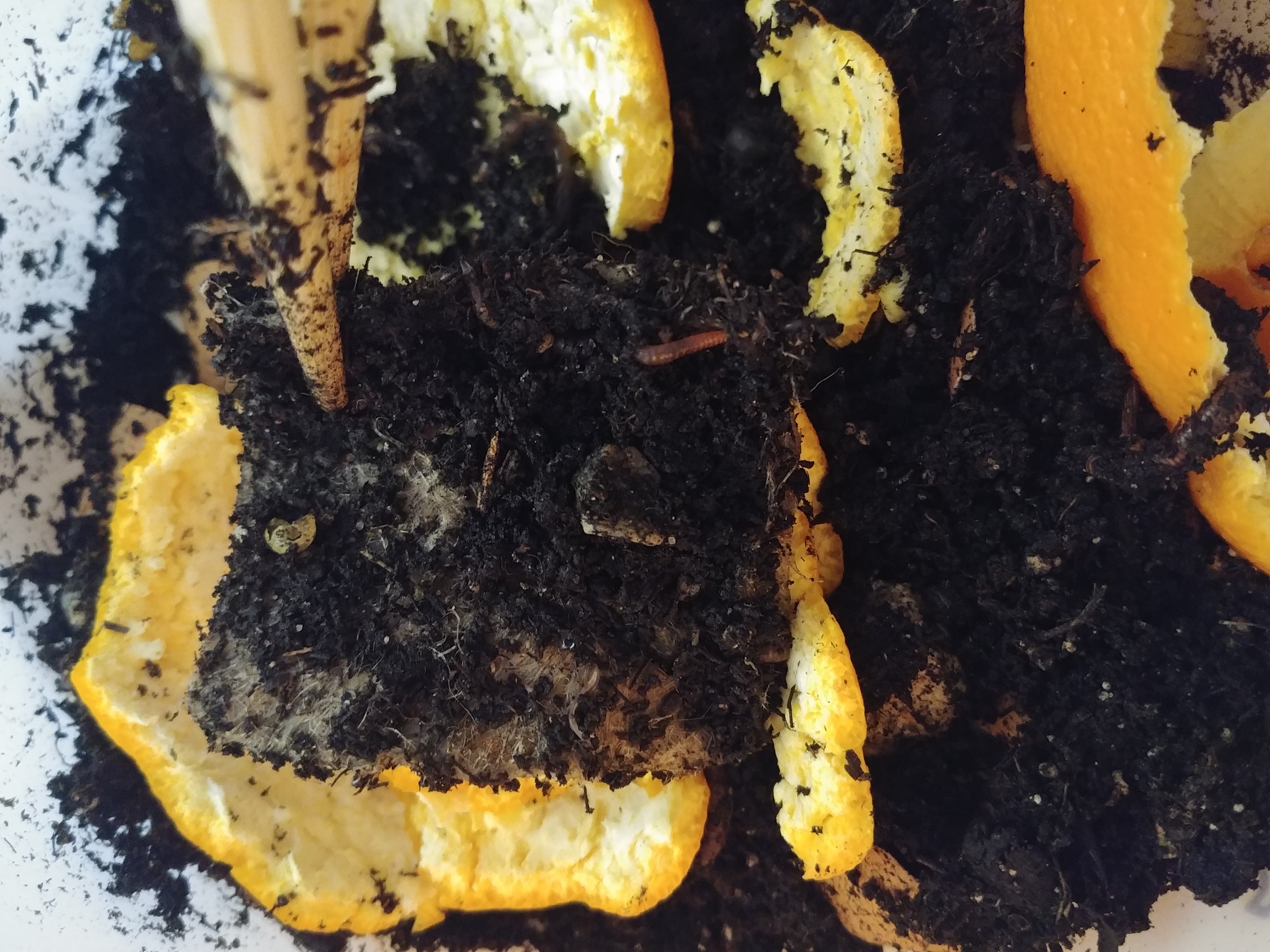 4
Cotter, Kearns, Sichler, Wright.   April 2020.
Fiber Reinforced Composites (FRC)
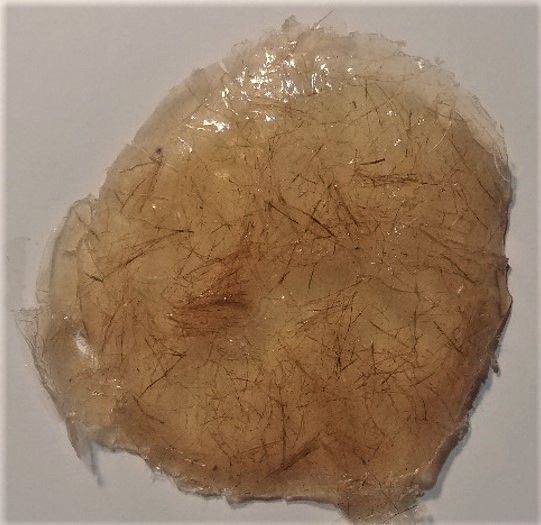 Random Orientation
Chopped Fibers
5
Cotter, Kearns, Sichler, Wright.   April 2020.
Methodology
Add 2.5 g potato starch, 3 mL of HCl, and 2 mL of glycerol to 25 mL of water
Place the mixture on a hot plate at 200°C for 15 minutes, mixing every couple of minutes
Add 3 mL of NaOH and pour the mixture and chopped fibers into a mold
Allow it to set over night either at room temp, in an oven at 105°C, or in the presence of a vacuum
6
Cotter, Kearns, Sichler, Wright.   April 2020.
Material Analysis
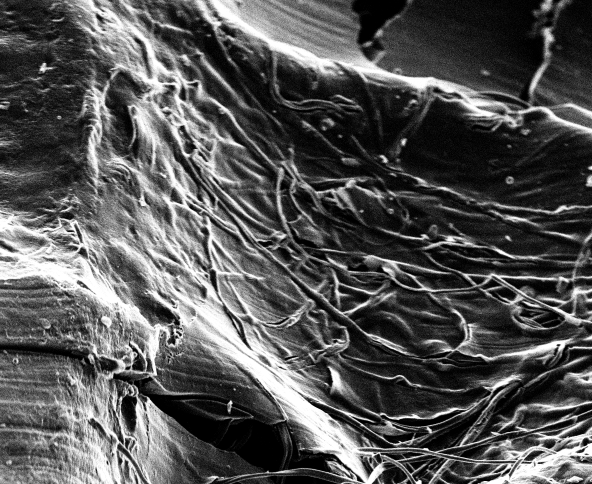 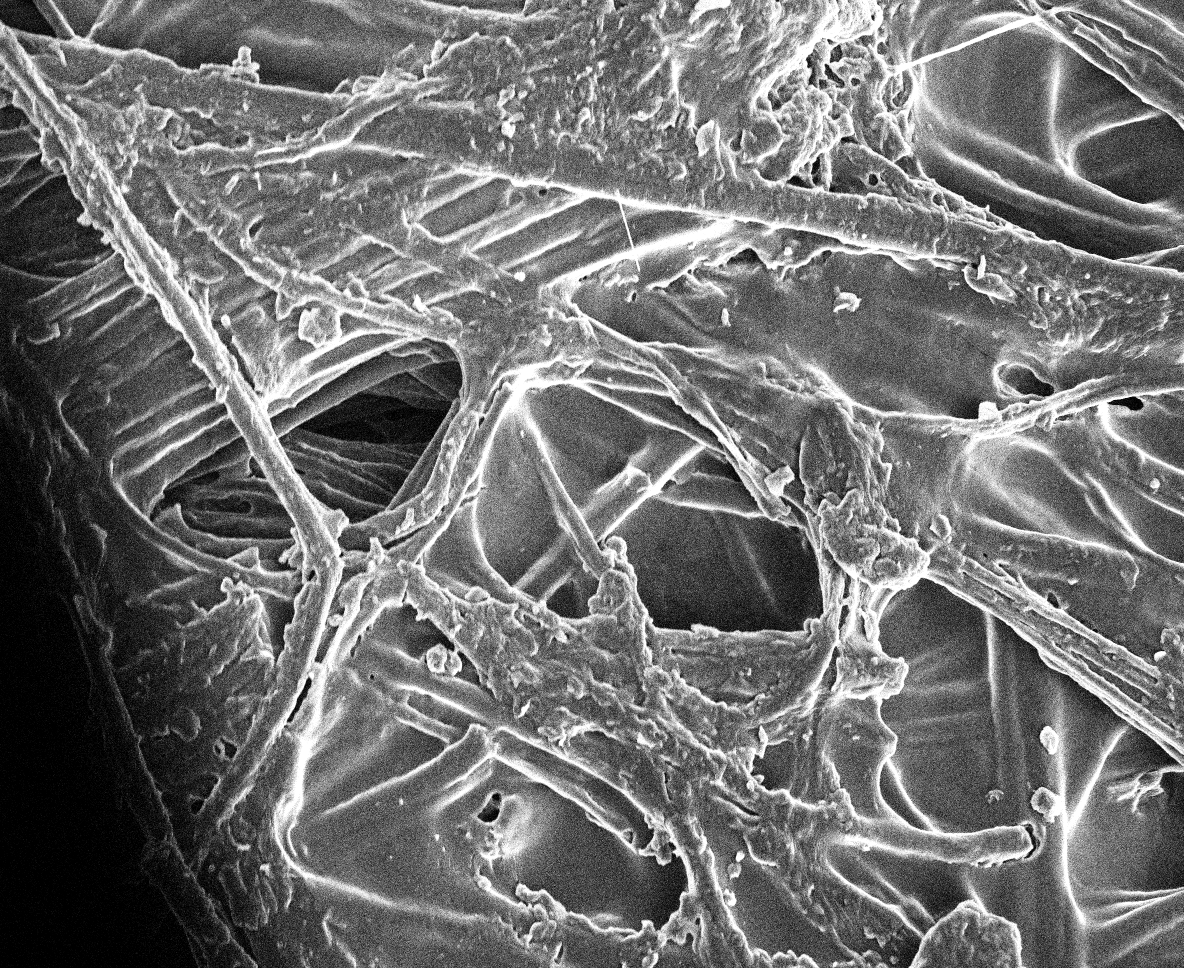 Jute, 100x

 Cotton, 100x 	Jute, 100x	            Flax, 125x
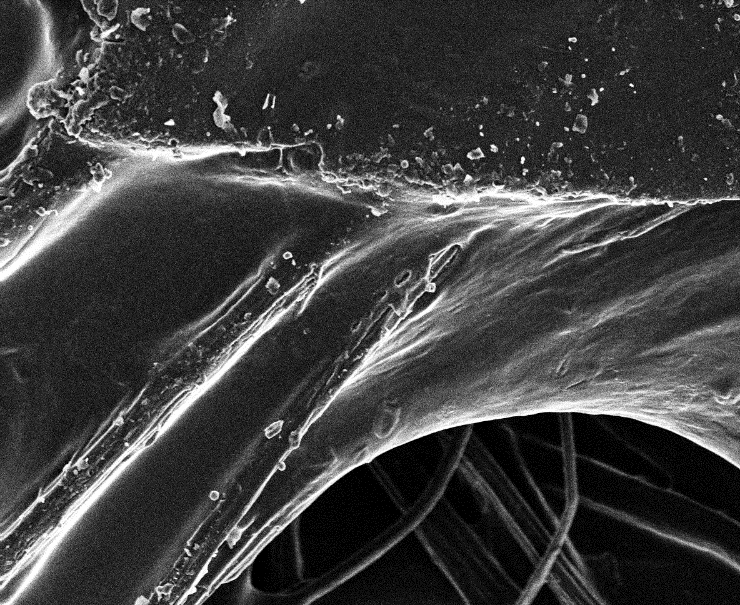 7
Cotter, Kearns, Sichler, Wright.   April 2020.
Material Analysis
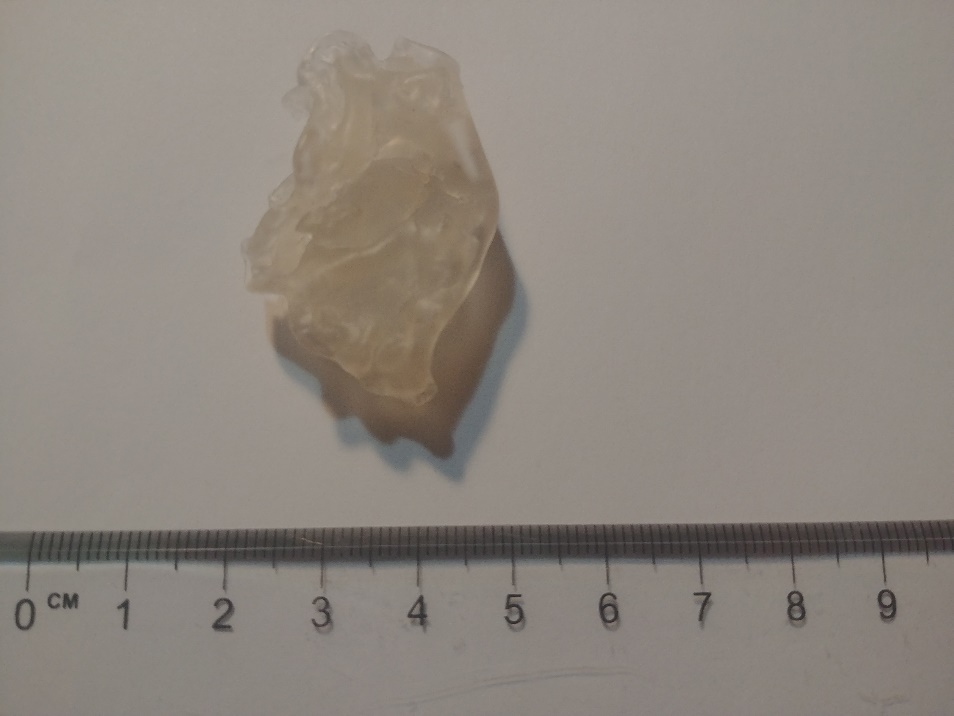 Potato Starch Polymer
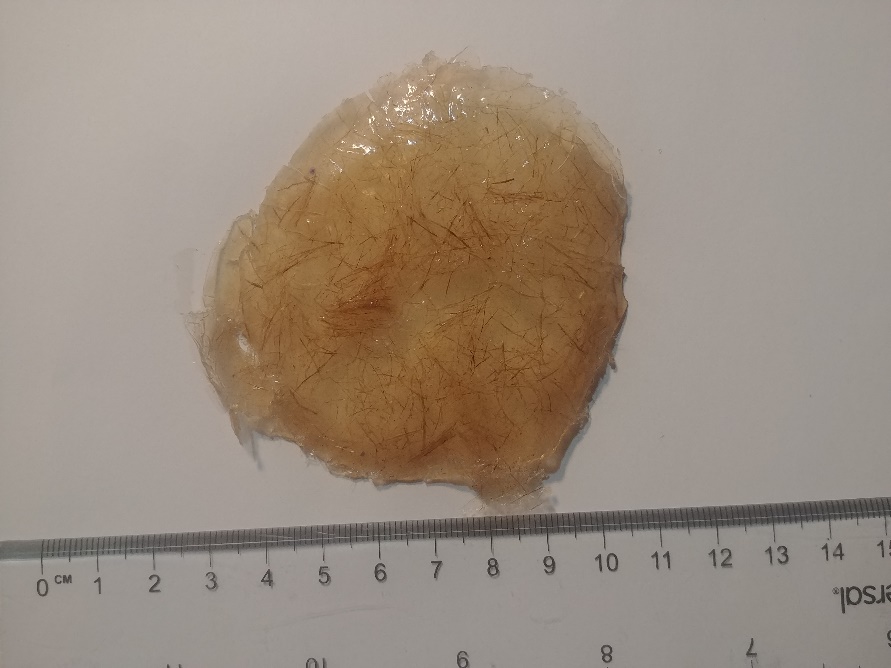 Flexible Composite
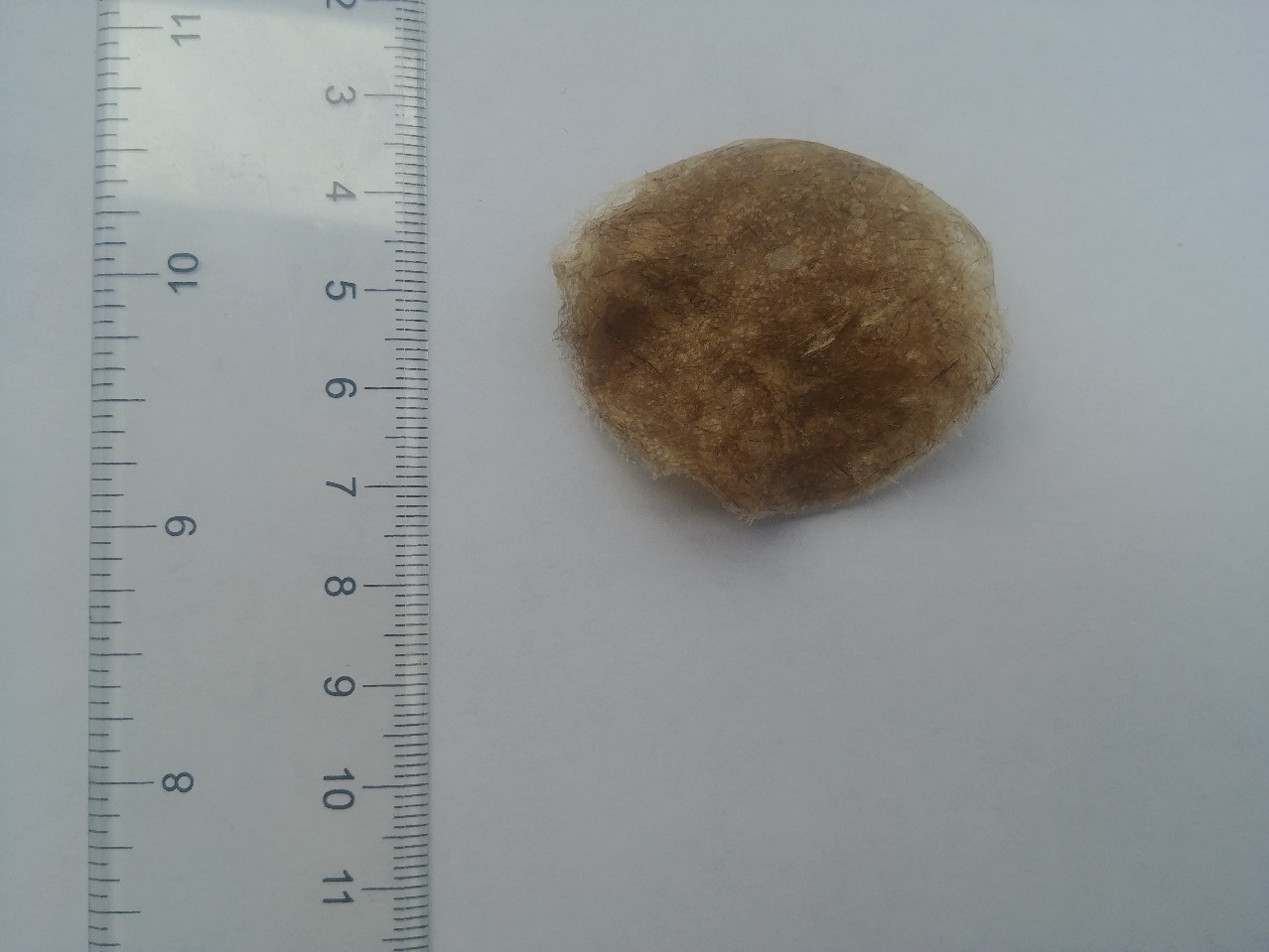 Total Vacuum Cure
8
Cotter, Kearns, Sichler, Wright.   April 2020.
Material Analysis
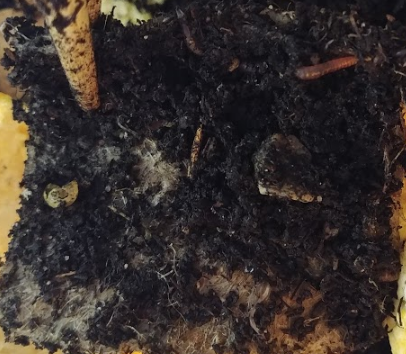 9
Cotter, Kearns, Sichler, Wright.   April 2020.
Material Analysis
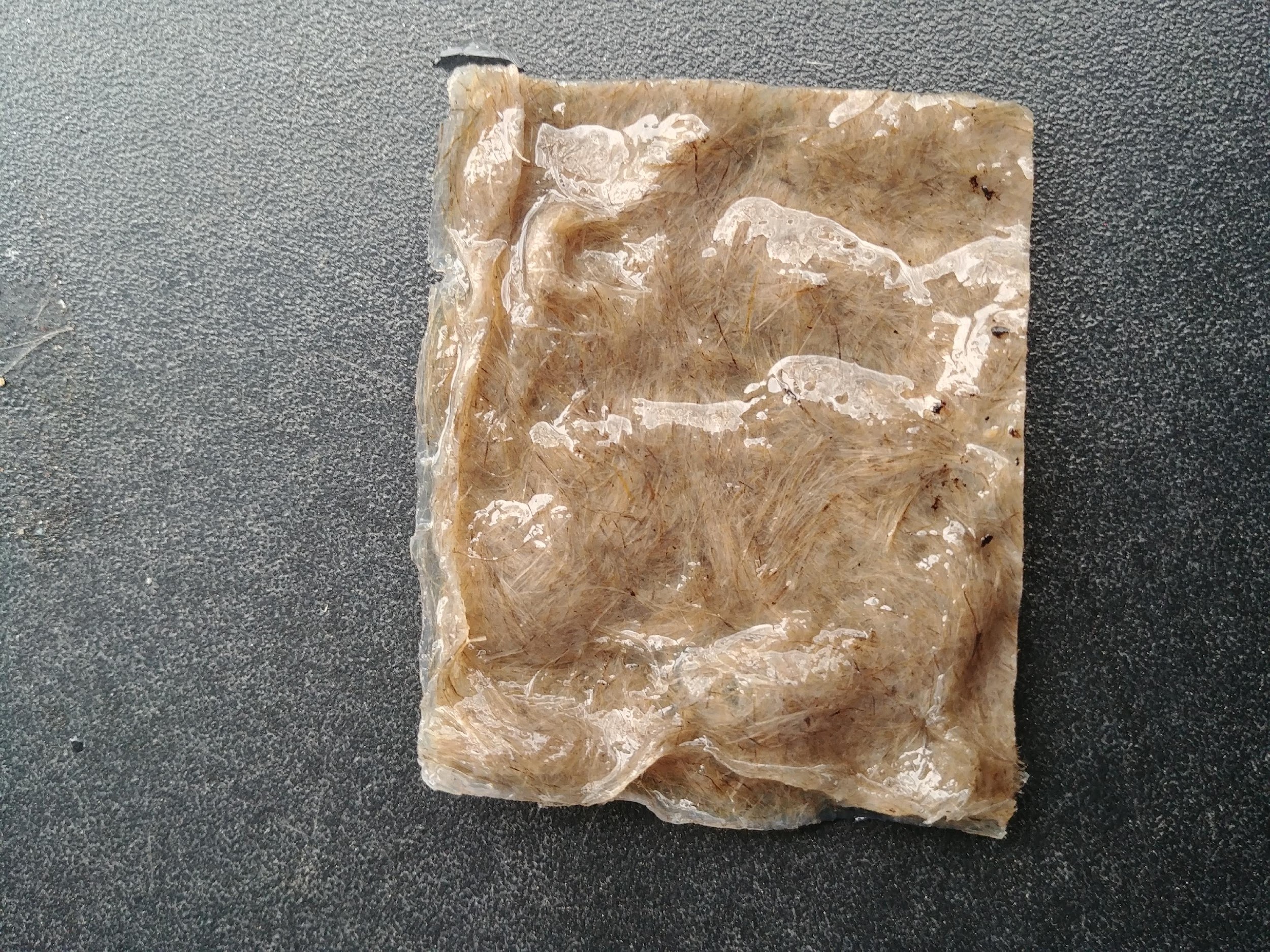 10
Cotter, Kearns, Sichler, Wright.   April 2020.
[Speaker Notes: Swollen, opaque. Indicative of compostability not just biodegradability.]
Recommendations
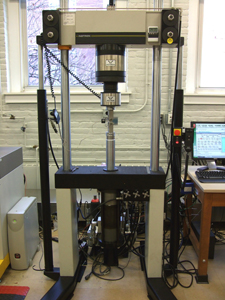 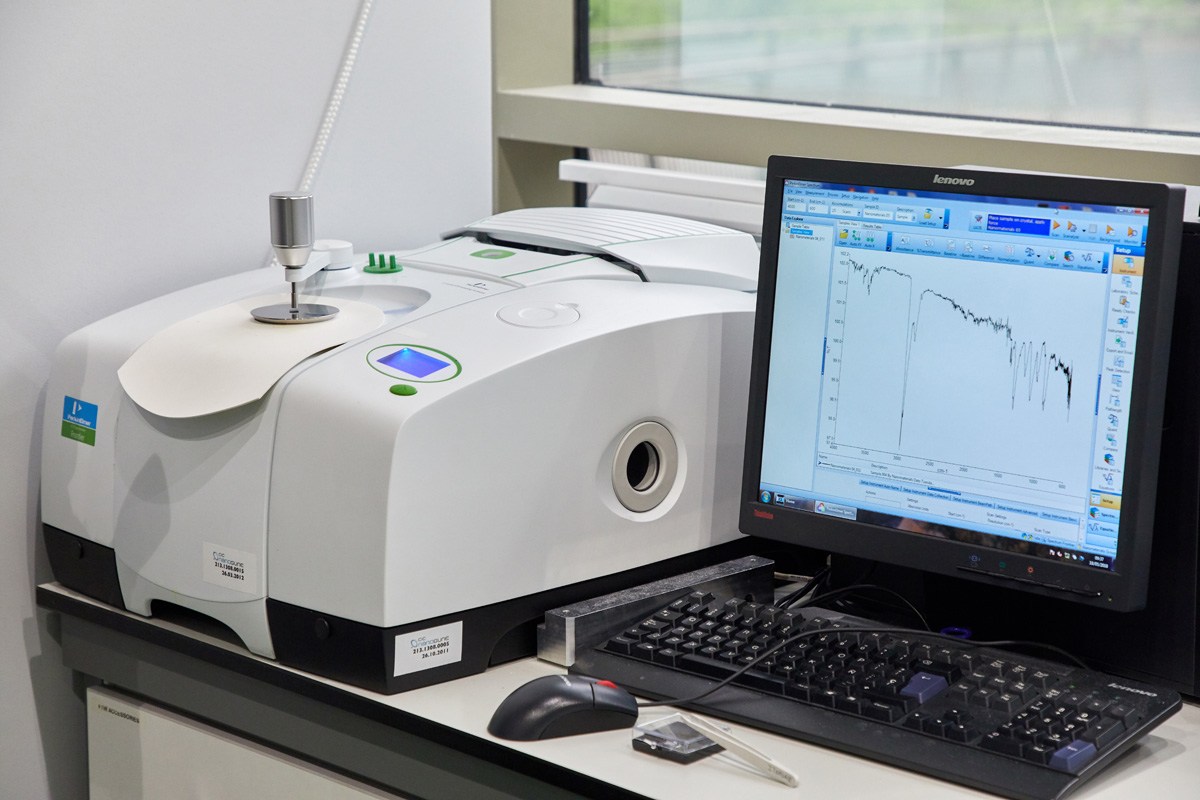 Fourier-Transform Infrared Microscopy → Chemical Composition
Instron →  Tensile Testing
11
Cotter, Kearns, Sichler, Wright.   April 2020.
Recommendations
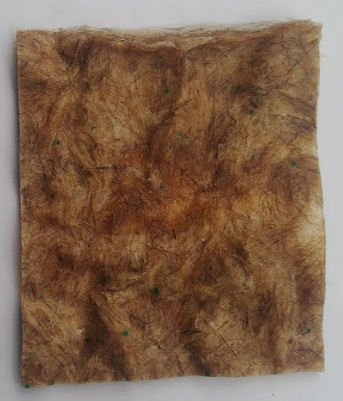 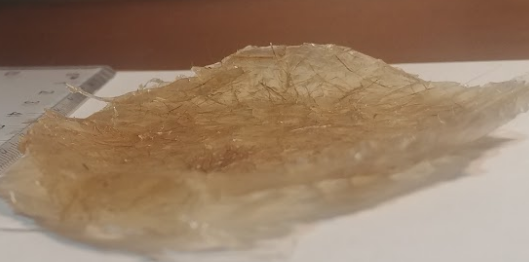 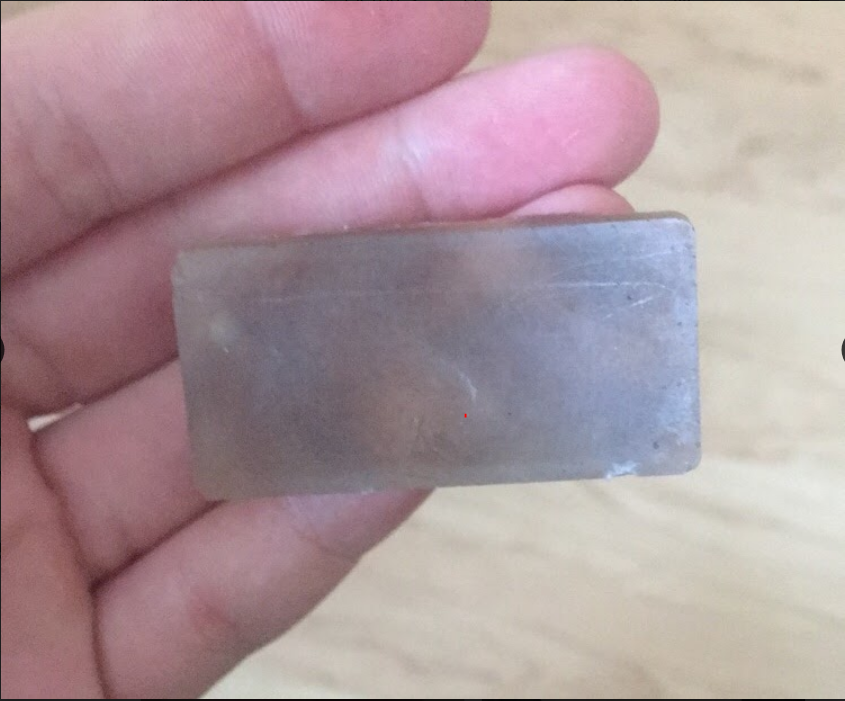 Thin-Flexible Plastic
Create Samples in Vacuum
Hard, High Strength Plastic
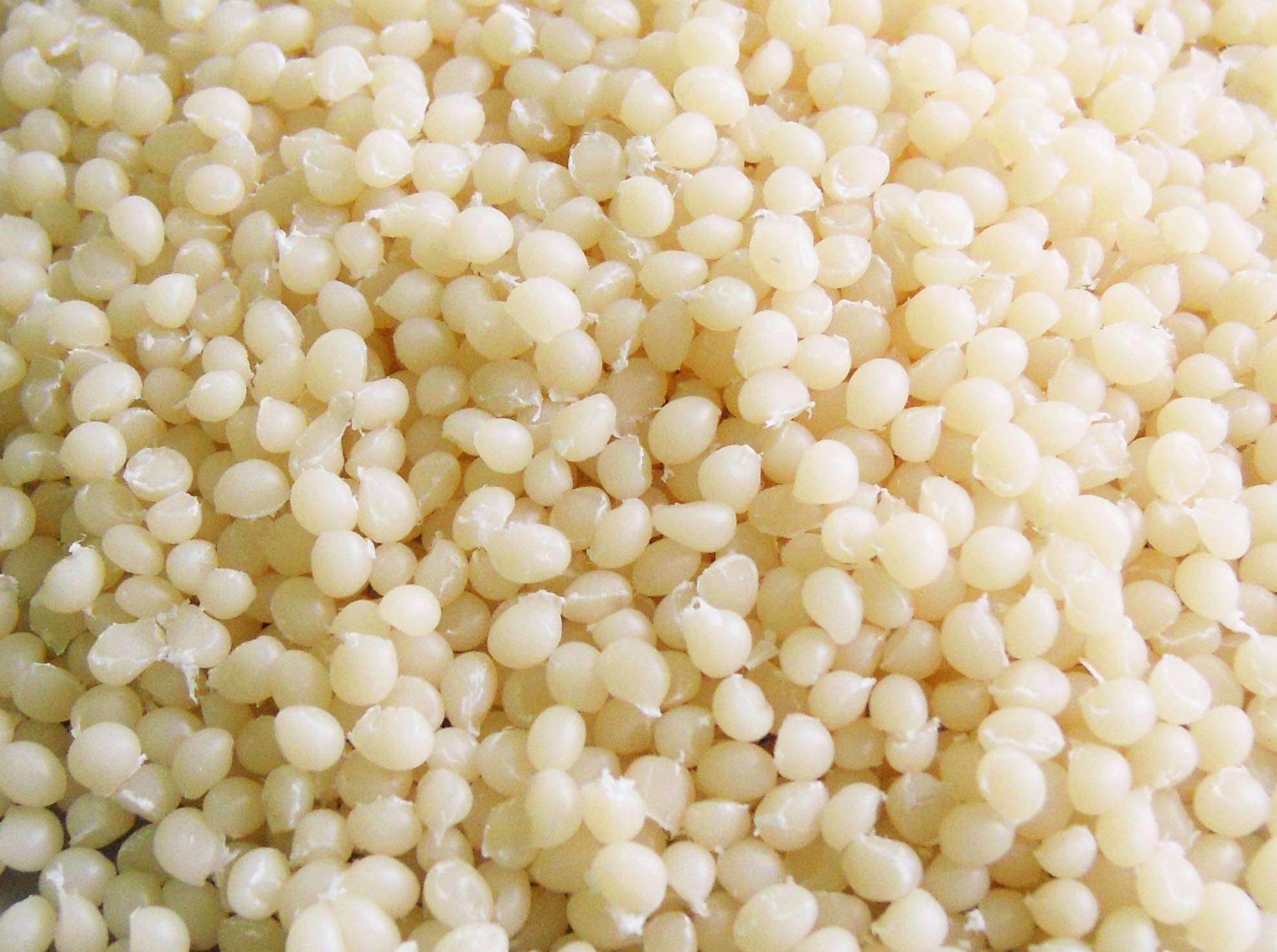 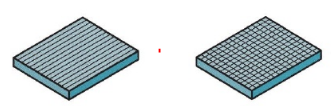 Altered Fiber Orientation
Corn-Starch Based Resins
12
Cotter, Kearns, Sichler, Wright.   April 2020.
[Speaker Notes: vacuum, toy, thin flexible plastic, FTIR, Instron

orientation, new resin materials]
Questions?

Please feel free to contact us at
gr-mechem@wpi.edu

Or our advisors at
sjkmiotek@wpi.edu
guceri@wpi.edu